О ходе строительства, реконструкции, капитальном ремонте и финансировании объектов государственной и муниципальной собственности, включенных в государственные программы и областную адресную инвестиционную программу Архангельской области, в 2014 году и текущем периоде 2015 года
Архангельск
2015
2
Расходование средств на финансирование объектов ОАИП в 2014 году
Распределение лимитов областного бюджета по объектам государственной (муниципальной) собственности
Привлечено инвестиций               в 2014 году
1 рубль  76 коп. федерального бюджета
1 рубль областного бюджета
Образование
642,0 млн. руб.
3
Финансирование объектов ОАИП в 2014 году    главными распорядителями средств
4
Результаты реализации ОАИП в 2014 году
Введено 33 объекта, 
в том числе:

Коммунальное хозяйство – 8
Жилищное строительство – 8
Газовая промышленность – 8
Образование – 5
Дороги – 3
Здравоохранение – 1
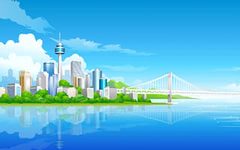 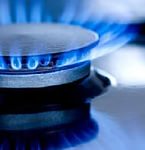 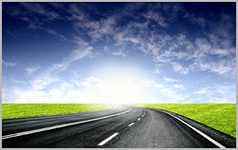 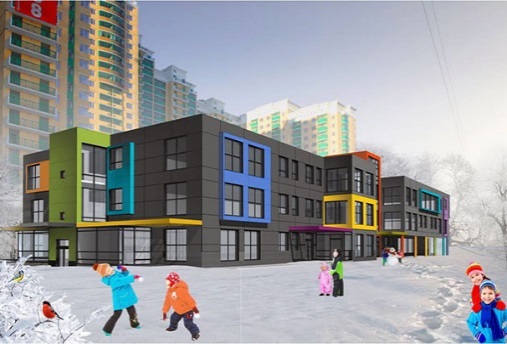 5
Результаты реализации ОАИП за 2014 год
Государственная программа АО «Обеспечение качественным, доступным жильем и объектами инженерной инфраструктуры населения Архангельской области (2014-2020 годы)»
В 2014 году в эксплуатацию введено 14 620,6 кв. м. жилья
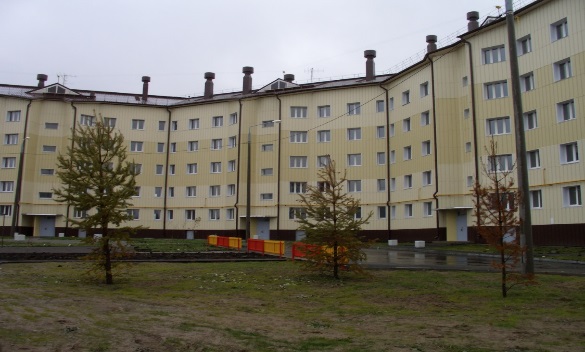 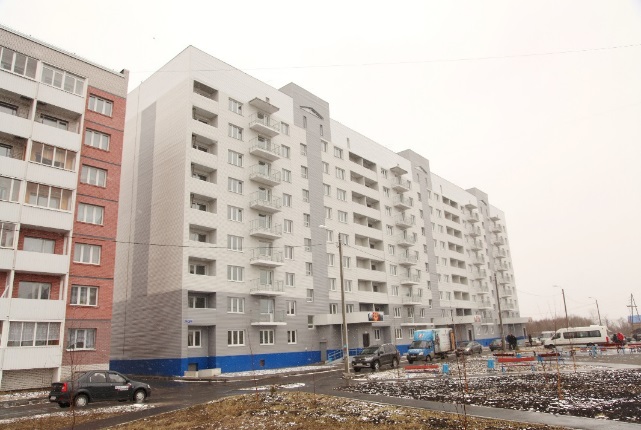 115-квартирный жилой дом в г. Новодвинске
197-квартиный жилой дом по пр. Ленинградский в г. Архангельске
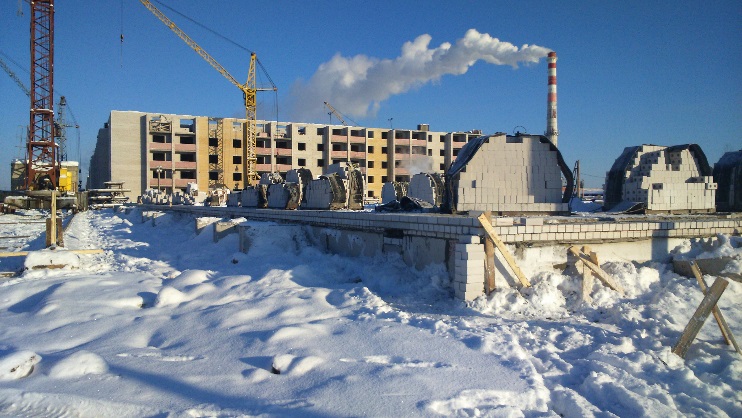 Приобретено 31 жилое помещение (из них оплачено 22) в 5 муниципальных образованиях (Верхнетоемский Каргопольский, Красноборский, Лешуконский и Устьянский муниципальные районы)
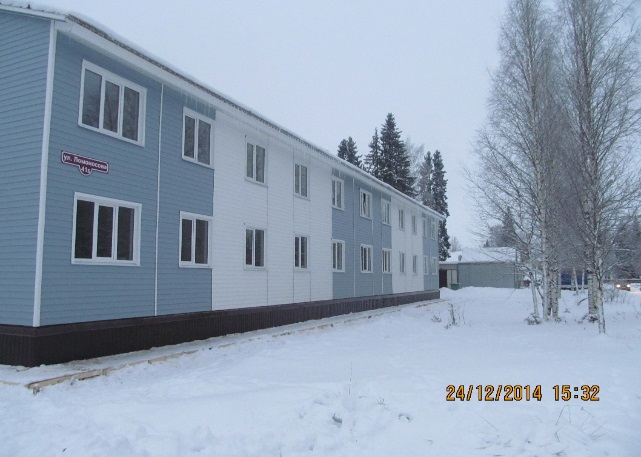 Приобретены жилые помещения для переселения граждан из жилого дома, расположенного по адресу: пос. Обозерский, ул. Северная, д. 37
6
Результаты реализации ОАИП за 2014 год
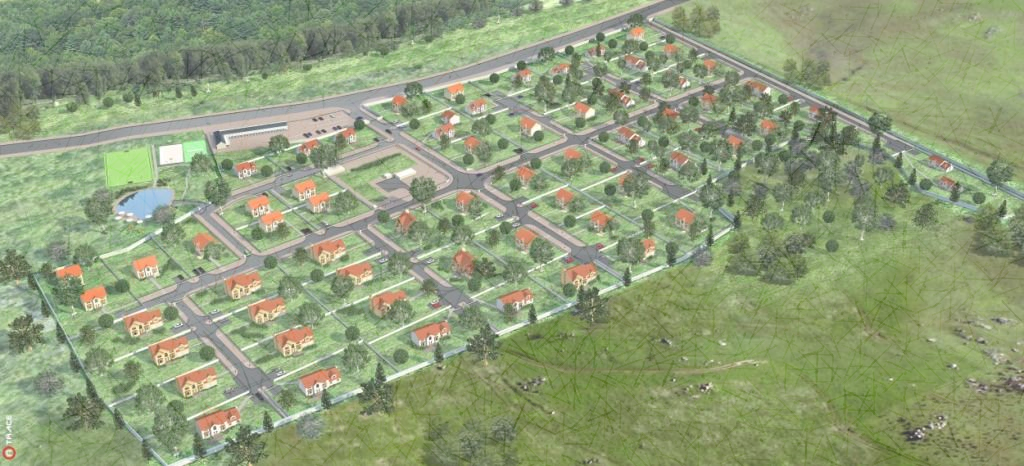 Государственная программа АО «Обеспечение качественным, доступным жильем и объектами инженерной инфраструктуры населения Архангельской области (2014-2020 годы)»
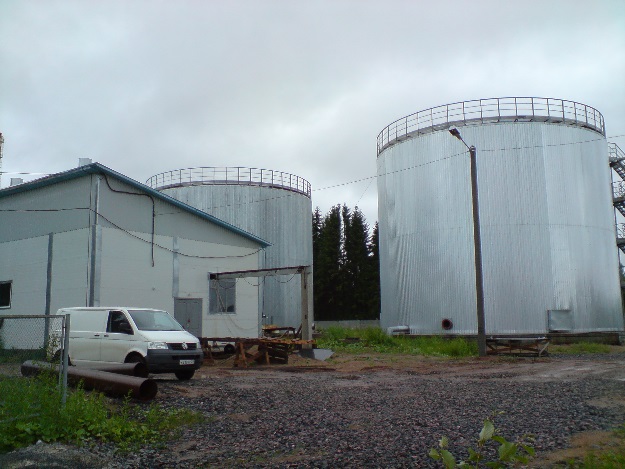 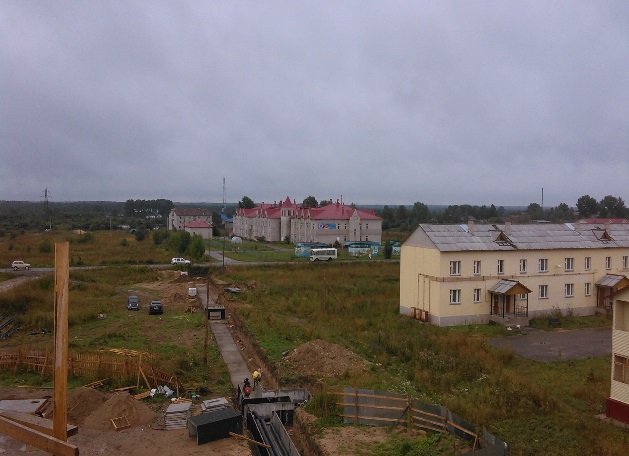 в рамках лимитов 2014 года в полном объеме выполнены работы на объектах инженерной инфраструктуры в городах Каргополь, Котлас и Онега, а также в пос. Сия Пинежского районов
объектами инженерной инфраструктуры обеспечено 259 земельных участков водоснабжением, 140 электроснабжением, 97 канализацией и 90 грунтовой дорогой в шести муниципальных образованиях
завершены работы по подготовке территории по улицам Радужная, Светлая, Вельская, Молодежная г. Вельска. Построено 5 проездов и сделана отсыпка дорог песчано-гравийной смесью к 56 земельным участкам
7
Результаты реализации ОАИП за 2014 год
Государственная программа АО «Развитие образования и науки Архангельской области (2013-2018 годы)»
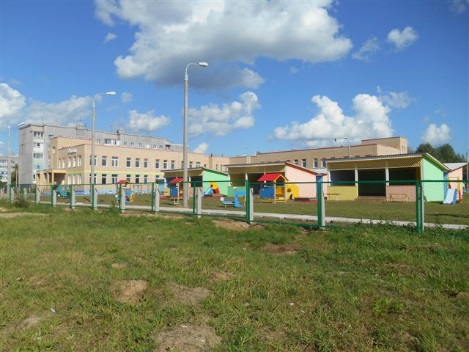 Детский сад на 280 мест
в г. Коряжма
Дошкольное образование
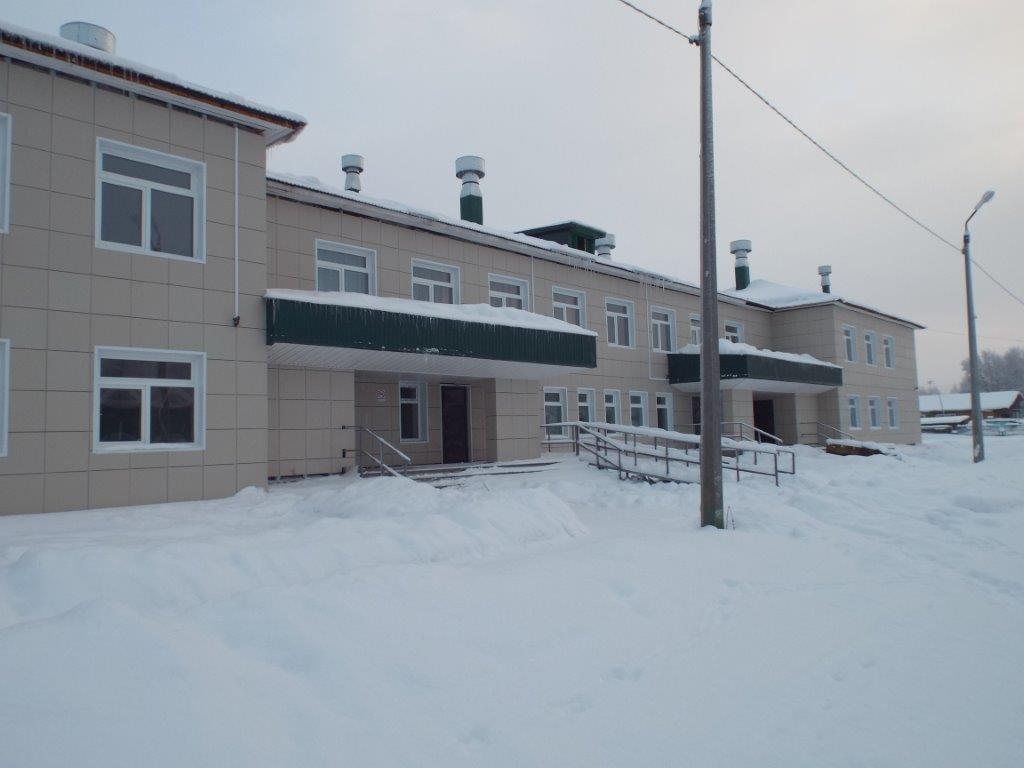 Детский сад на 115 мест
в г. Онеге
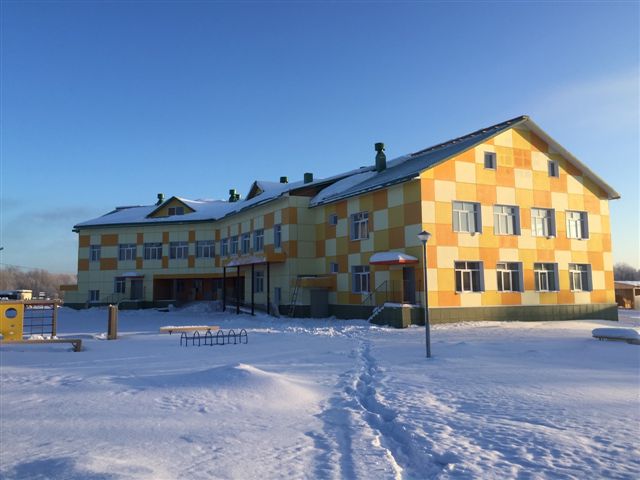 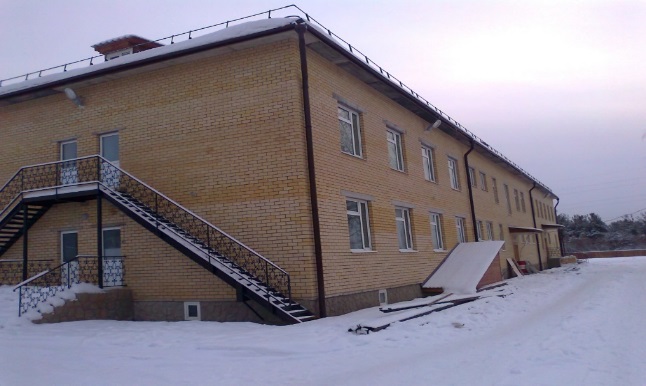 В 2014 году введены в эксплуатацию 6 детских садов с количеством 765 мест.
Детский сад на 120 мест
в пос. Васьково Приморского района
Детский сад на 220 мест
в пос. Октябрьский
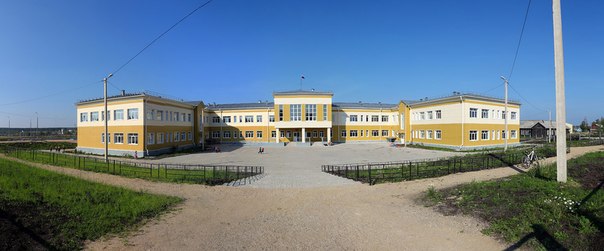 Общее образование
В эксплуатацию введено2 объекта общего образования с количеством 492 места
Общеобразовательная школа 
на 360 мест в пос. Подюга 
Коношского района
8
Результаты реализации ОАИП за 2014 год
Охрана окружающей среды
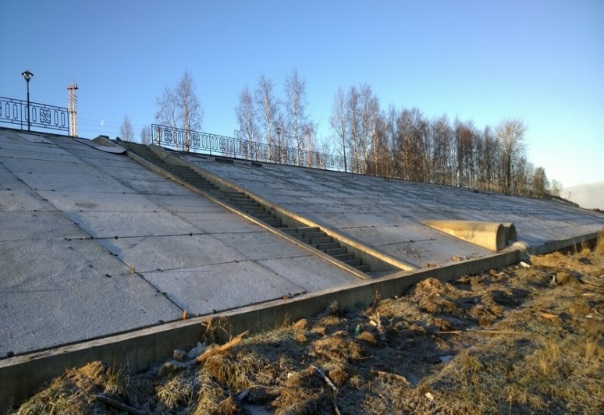 Введены в эксплуатацию:
 
Причальные береговые сооружения, служащие защитой г. Архангельска от паводка. Причалы № 101-109, г. Архангельск, Набережной Северной Двины, Красная Пристань

Берегоукрепление участка рукава Быстрокурки реки Северная Двина в селе Холмогоры Архангельской области
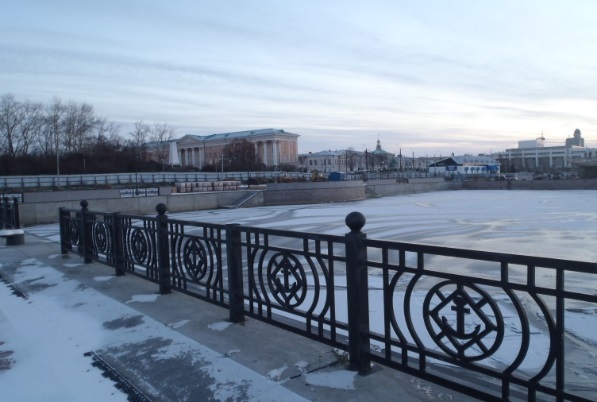 Спортивные сооружения
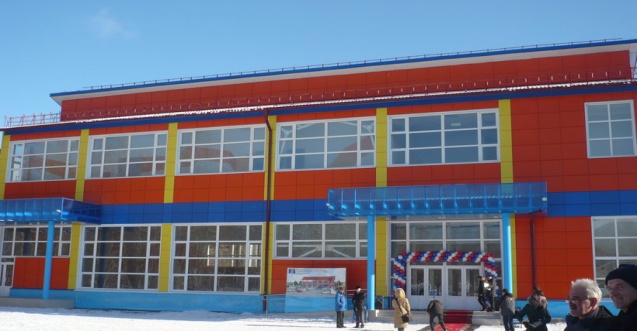 Физкультурно-спортивный комплекс   «Звездочка» в г. Северодвинске
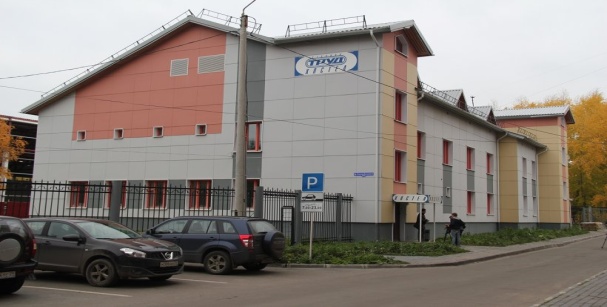 Вспомогательный корпус спортивного центра в г. Архангельске
9
Реализация мероприятий ведомственной целевой программы Архангельской области 
«Выполнение мероприятий по развитию социальной и инженерной инфраструктуры ЗАТО Мирный в рамках федеральной целевой программы «Развитие российских космодромов на 2006-2015 годы»
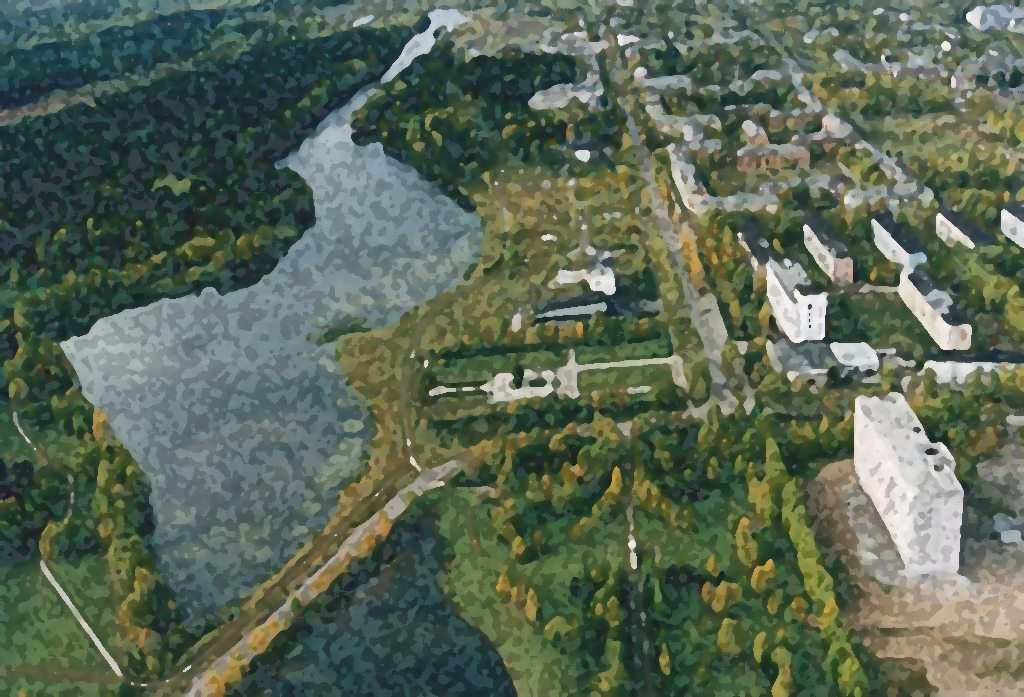 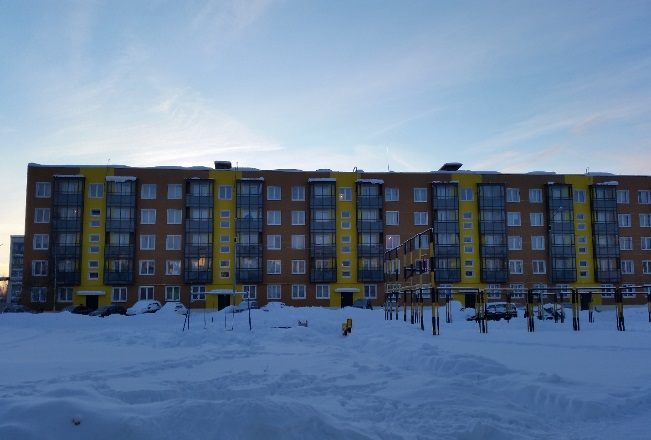 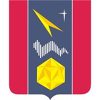 В 2014 году осуществляласьреализация 12 мероприятий, 
из которых завершены работы по 7 мероприятиям, 
В текущем году запланировано завершение работ на 5 оставшихся социально значимых объектах и их ввод в эксплуатацию, включая детский сад, школу и жилой дом
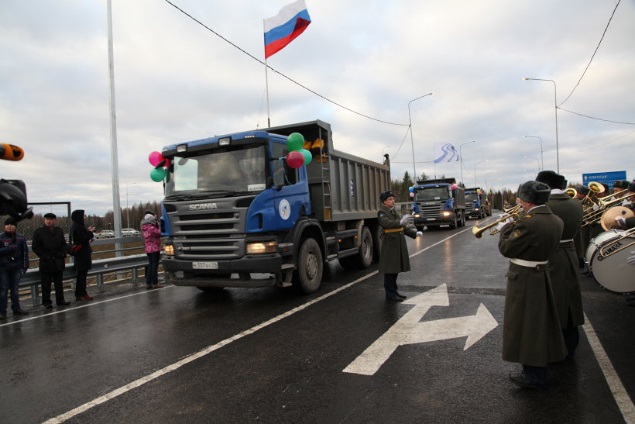 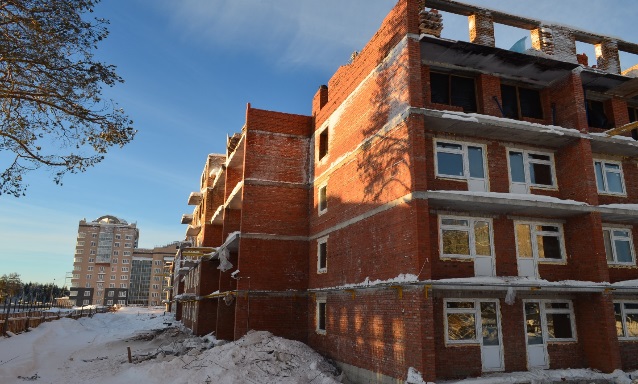 10
Государственная программа АО «Развитие образования и науки Архангельской области (2013-2018 годы)»
введено 637 дополнительных мест в детских садах
В ходе реализации программы:
 * капитально отремонтированы детские сады в Вельском и Плесецком районах, в г. Архангельске и Котласе;
* приобретено оборудование, мебель и другой инвентарь для детских садов в г. Архангельск, Новодвинск и Котлас, а также в Вельском районе;
* капитально отремонтированы спортивные залы общеобразовательных учреждений в Котласском и Приморском муниципальных районах;
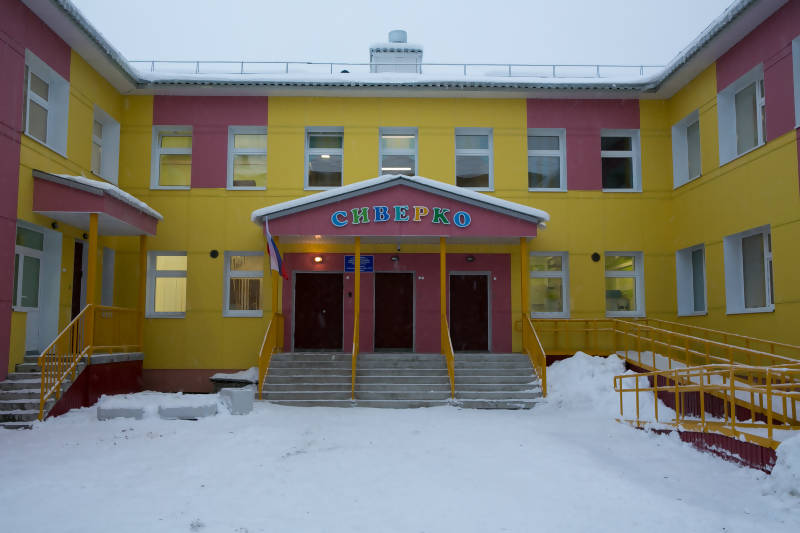 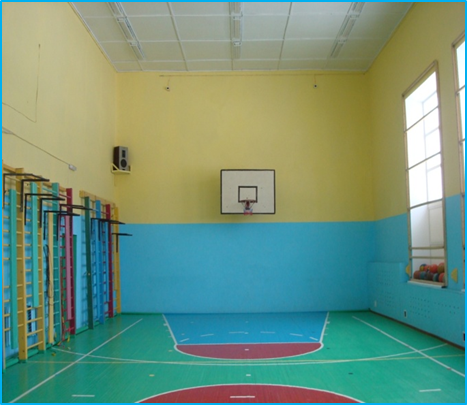 ДОУ в г. Архангельске,                         ул. П. Осипенко, 7, к. 2
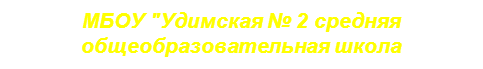 * выполнены работы по замене кровли в двух учебных корпусах Профессионального училища № 1 в г. Северодвинске, а также ремонтные работы в помещениях, в которых размещаются мастерские для обучения слесарному и сварочному делу.
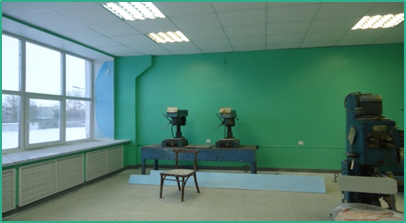 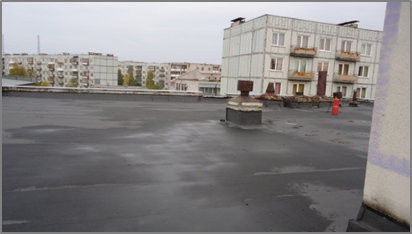 11
Государственная программа АО «Развитие здравоохранения Архангельской области (2013-2020 годы)»
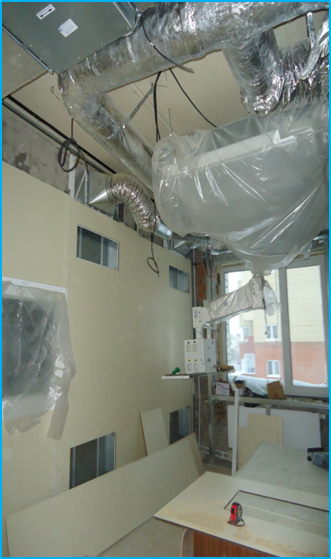 за счет средств областного бюджета выполнены работы в зданиях 10 медицинских учреждений, в том числе:
ремонт операционного отделения ГБУЗ АО «Первая городская клиническая больница им. Е.Е. Волосевич»;
ремонт операционного отделения  ГБУЗ АО «Архангельская клиническая офтальмологическая больница»;
подготовка помещений для установки ангиографического оборудования в ГБУЗ АО «Котласская центральная городская больница имени святителя Луки (В.Ф. Войно-Ясенецкого)».
Государственная программа АО «Культура Русского Севера (2013-2020 годы)»
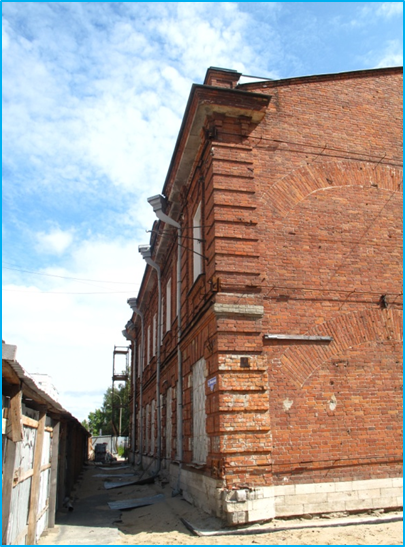 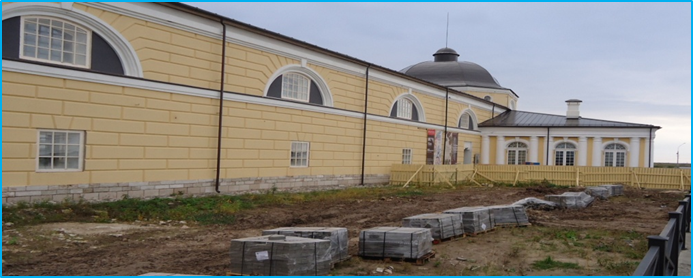 Выполнены противоаварийные работы на объекте «Торговое здание купца А.Н. Буторова»;
Выполнено благоустройство Гостиного Двора (уложен тротуар из брусчатки, выполнено устройство лотков, бортовых камней).
2
12
Финансирование объектов областной адресной инвестиционной программы     по состоянию на 01 мая 2015 года
Финансирование объектов в разрезе отраслей
Финансирование объектов главными распорядителями бюджетных средств
МинТЭК и ЖКХ АО
34,0 млн. руб.
Агентство по транспорту АО
22,7 млн. руб.
13
Реализация ОАИП в январе - апреле 2015 года
Государственная программа АО «Обеспечение качественным, доступным жильем и объектами инженерной инфраструктуры населения Архангельской области (2014-2020 годы)»
Жилищное строительство
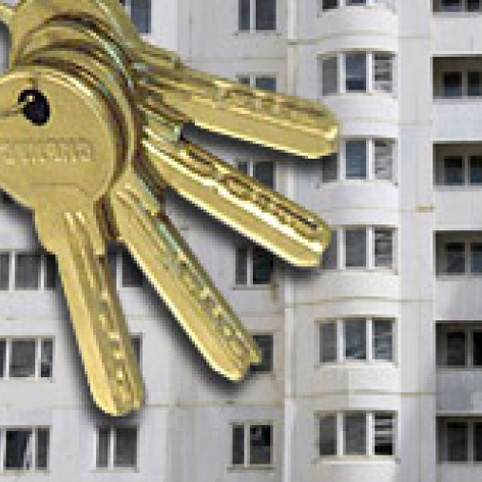 Планируется приобретение:

21 жилого помещения в г. Котлас общей площадью 745,3 кв.м. для использования в качестве служебного жилья;

4 жилых помещений в пос. Обозерский Плесецкого района общей площадью 136,9 кв.м. (2 квартиры уже приобретены)
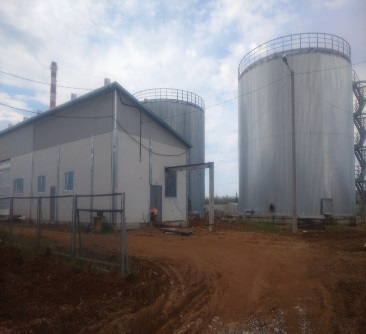 Инженерная инфраструктура
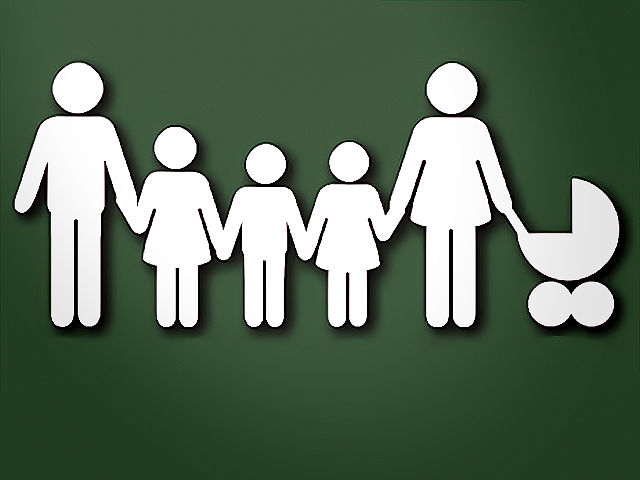 в Красноборском районе (МО «Черевковское»)             к 27 земельным участкам, предоставляемым многодетным семьям, проведена грунтовая дорога протяженностью 2,9 км;

на объектах инженерной инфраструктуры в г. Котлас и в пос. Сия Пинежского района выполняются запланированные на 2015 год работы;

в контрактное агентство направлена заявка по проведению конкурсных процедур на проектирование магистральных сетей в 6 и 7 жилых районах                г. Архангельска
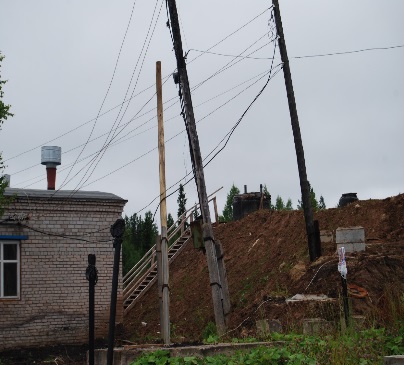 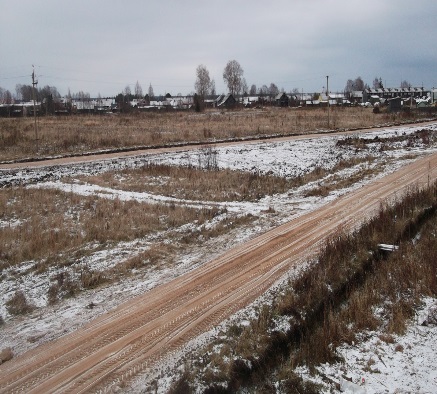 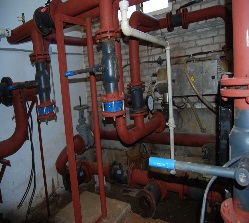 14
Реализация ОАИП в январе-апреле 2015 года
Государственная программа АО «Развитие образования и науки Архангельской области (2013-2018 годы)»
Дошкольное образование
Детский сад на 280 мест
в г. Новодвинске
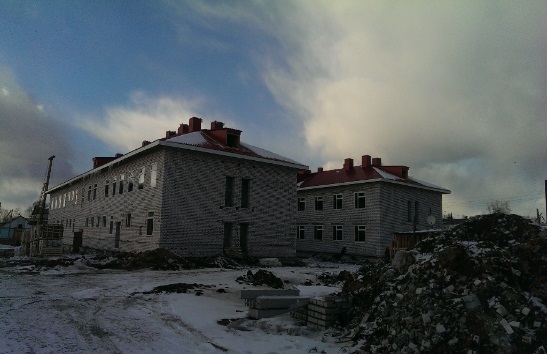 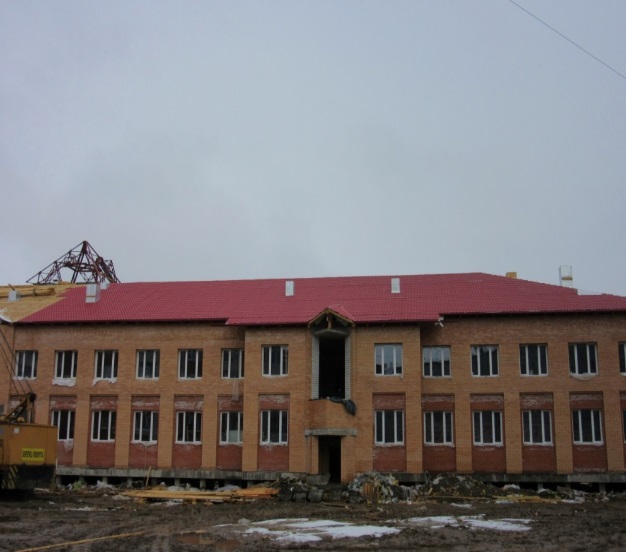 Детский сад на 220 мест
в с. Яренск
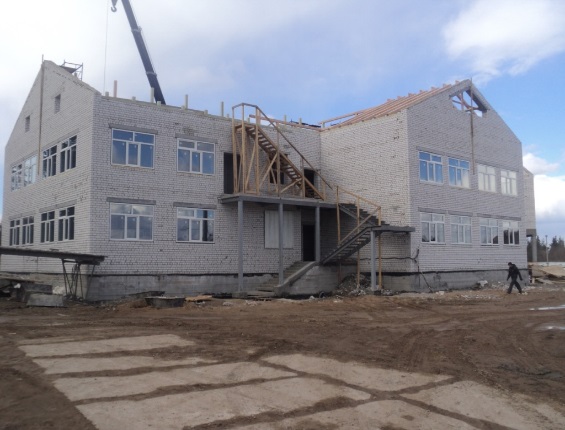 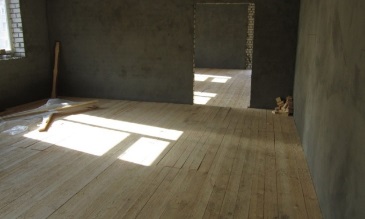 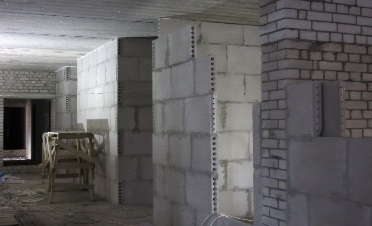 Детский сад на 120 мест
в г. Вельске
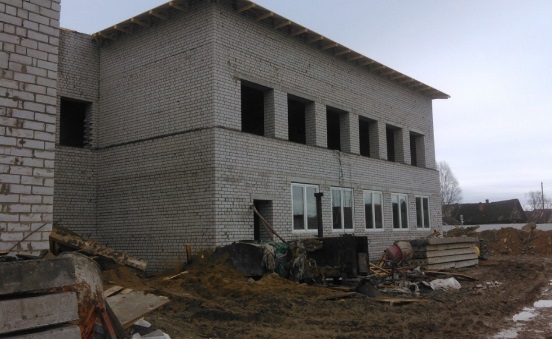 Школа-сад
в г. Каргополь
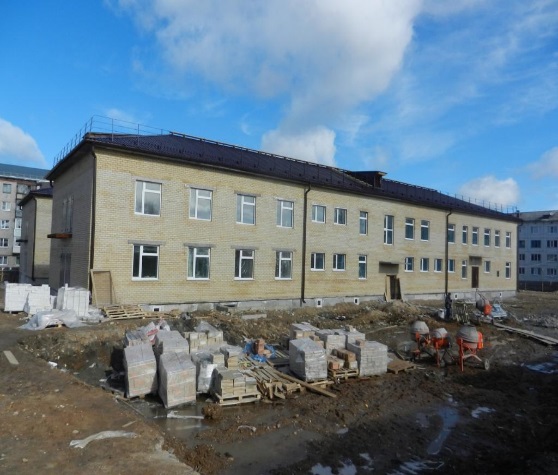 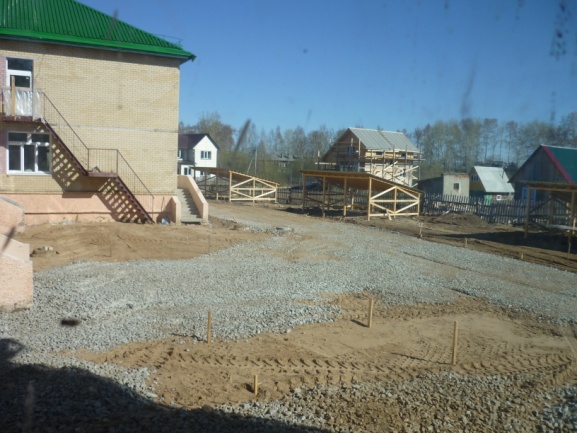 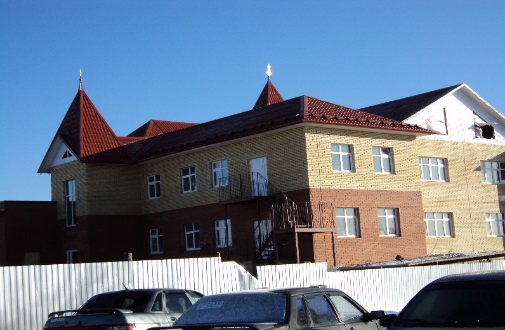 Детский сад на 220 мест
в г. Котласе
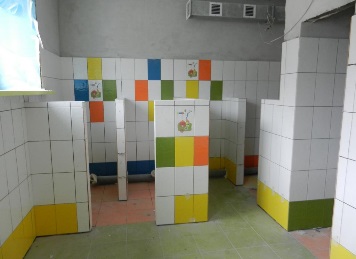 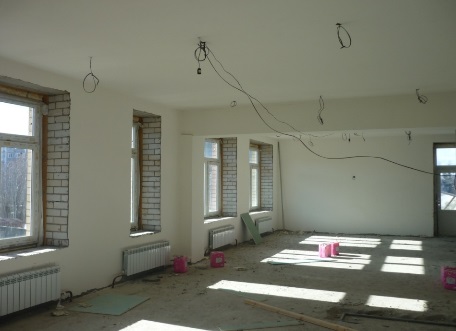 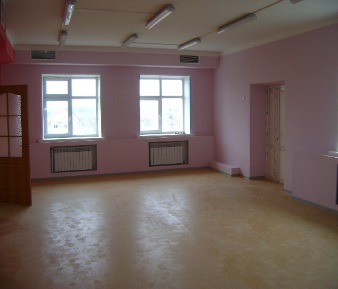 Детский сад на 45 мест
в дер. Васильевская 
Холмогорского района
Детский сад на 220 мест
в пос. Коноша
15
Реализация ОАИП в январе-апреле 2015 года
Общее, дополнительное и профессиональное образование
Государственная программа АО «Развитие образования и науки Архангельской области (2013-2018 годы)»
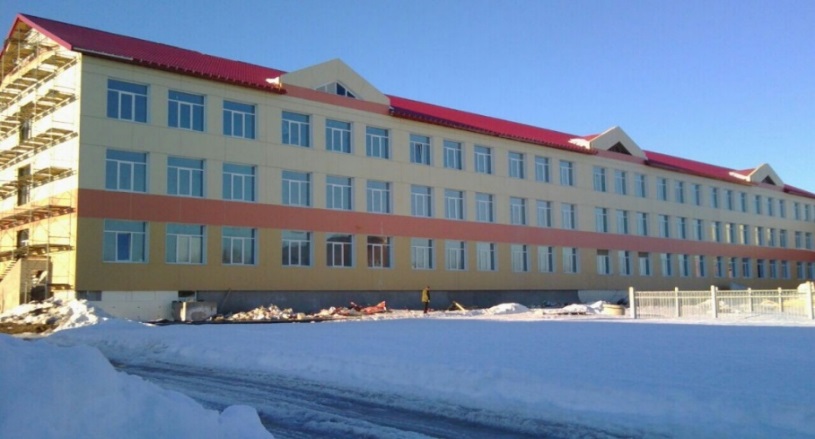 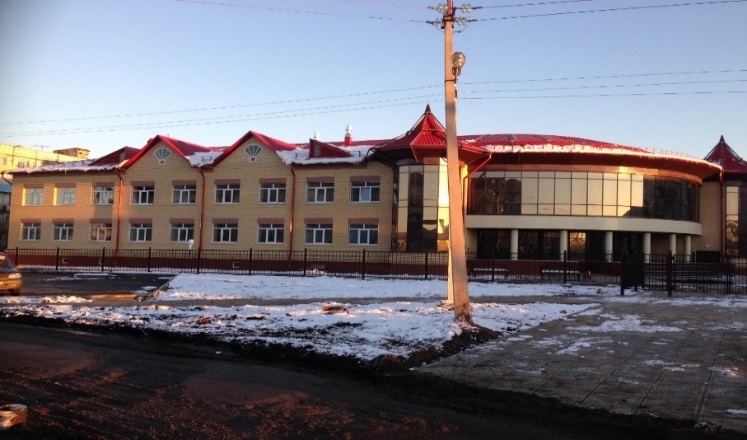 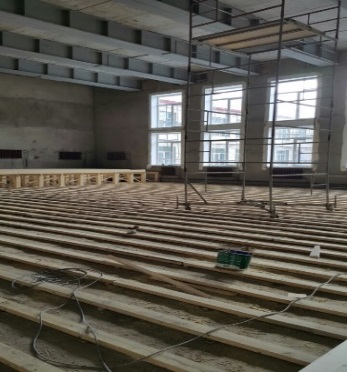 Детская школа искусств
в г. Няндома
Общеобразовательная школа 
на 860 мест в пос. Урдома 
Ленского района
Государственная программа АО «Устойчивое развитие сельских территорий Архангельской области (2014-2017 годы)»
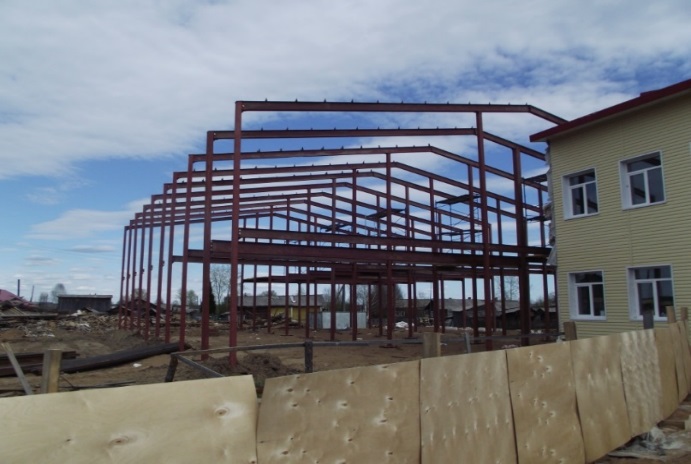 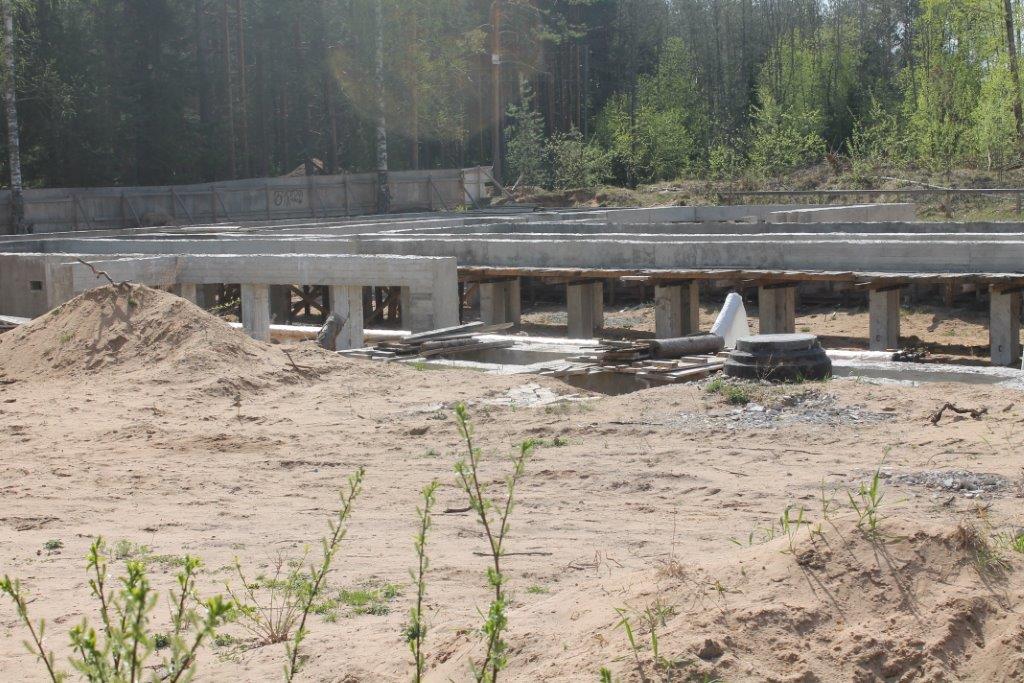 Школа на 132 места
в дер. Согра Верхнетоемского района (2 пусковой комплекс)
Школа на 90 мест
в дер. Погост Вельского района
16
Реализация ОАИП в январе-апреле 2015 года
Культура
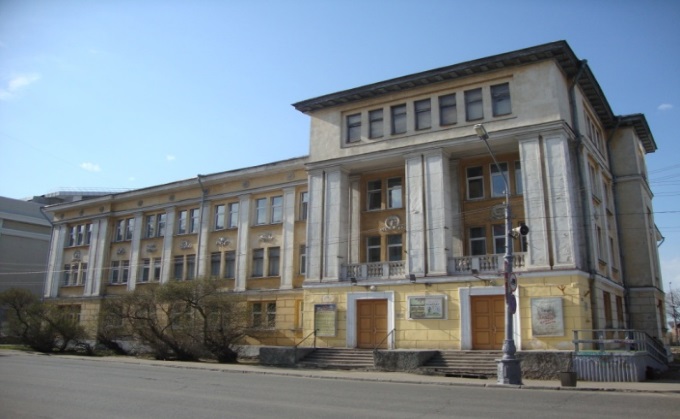 Государственная программа АО «Культура Русского Севера (2013-2020 годы)»
Пристройка сценическо-зрительного комплекса к основному зданию и реконструкция существующего здания Архангельского областного театра кукол
Здравоохранение
Государственная программа АО  «Развитие здравоохранения Архангельской области (2013-2020 годы)»
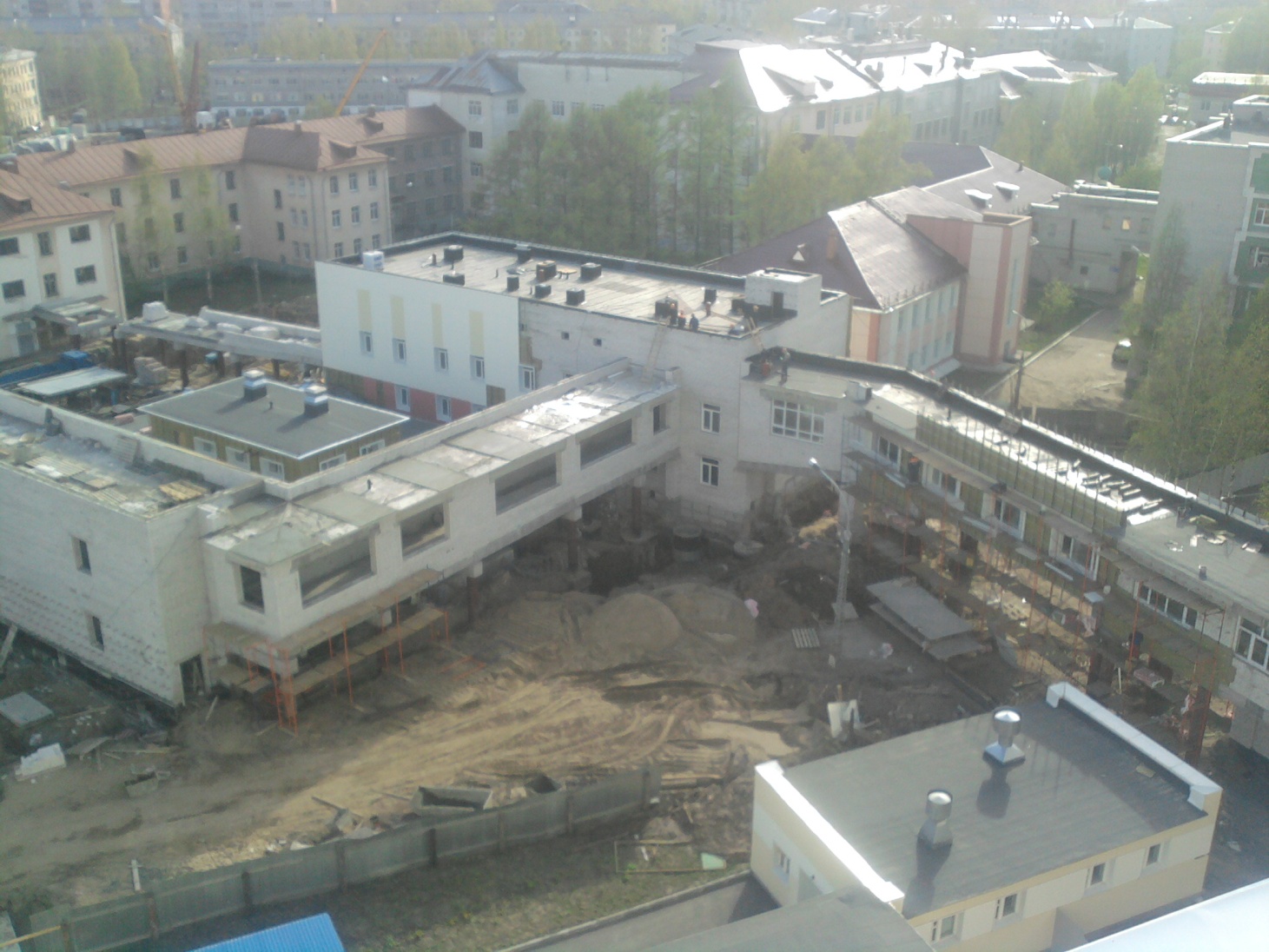 Областная больница в 62-А кварталег. Архангельска (II этап)
Поликлиника на 375 посещений в смену 
в пос. Плесецк
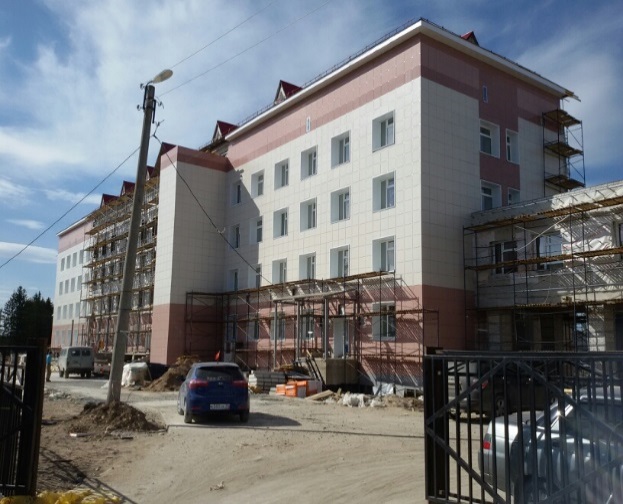 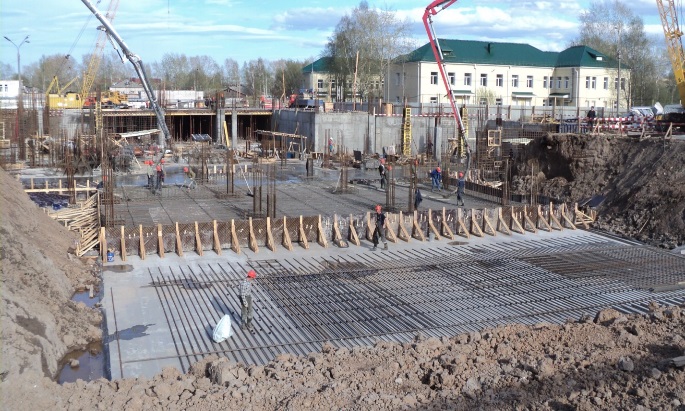 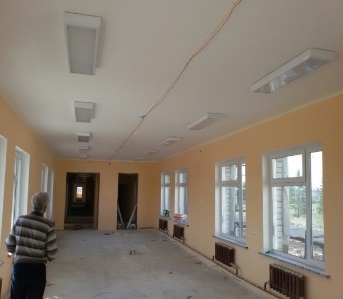 Перинатальный центр на 130 коек в городе Архангельске
17
Государственная программа АО «Патриотическое воспитание, развитие физической культуры, спорта, туризма и повышение эффективности реализации молодежной политики в Архангельской области (2014-2020 годы)»
Реализация ОАИП в январе - апреле 2015 год
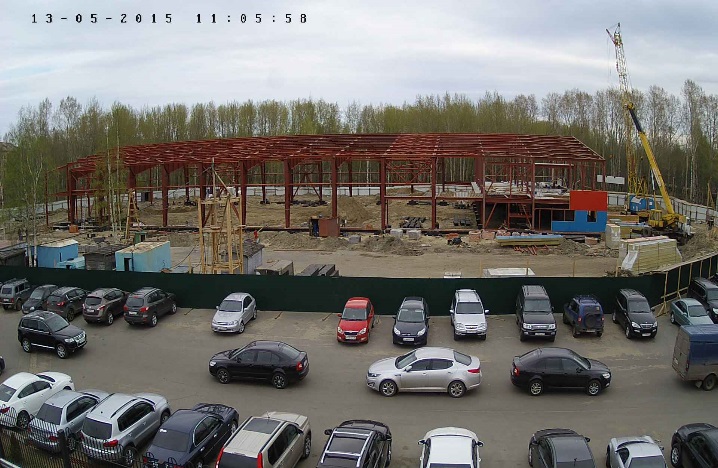 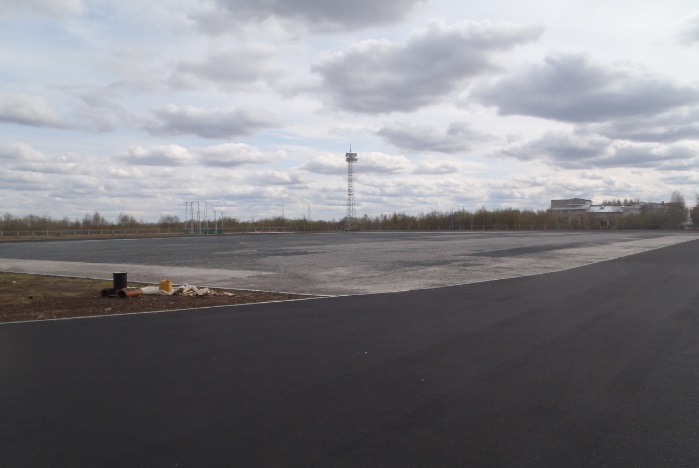 Стадион при МОУ ДОД ДЮСШ № 6
Крытый каток с искусственным льдом
ФОК «Звездочка» г. Северодвинска
Капитальный ремонт объектов физкультуры и спорта
Проводятся конкурсные процедуры по отбору подрядных организаций для выполнения работ по капитальному ремонту:

физкультурно-оздоровительного комплекса МАСОУ «Строитель» в г. Северодвинске;

спорткомплекса ДЮСШ, расположенного по адресу Вилегодский район, с. Ильинско-Подомское.
18
Капитальный ремонт объектов здравоохранения и культуры
Государственная программа Архангельской области  «Развитие здравоохранения Архангельской области (2013-2020 годы)»
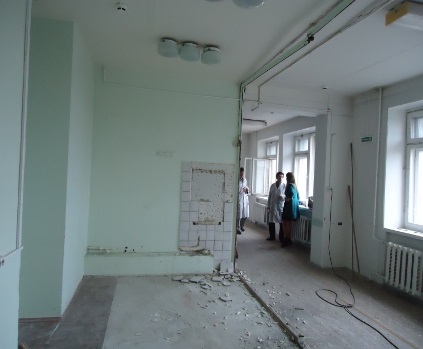 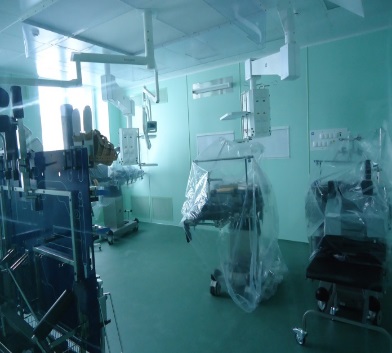 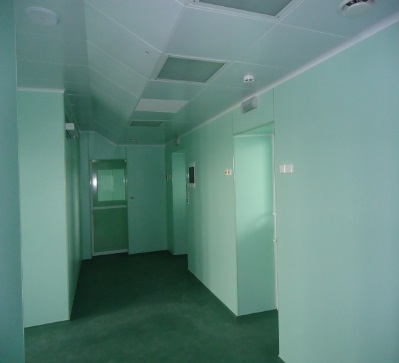 продолжаются работы по ремонту операционного отделения ГБУЗ АО «Первая городская клиническая больница им. Е.Е. Волосевич»
Государственная программа Архангельской области «Культура Русского Севера (2013-2020 годы)»
"Торговое здание" (Торговое здание купца А.Н. Буторова)  по адресу: г. Архангельск, ул. Поморская, д. 10
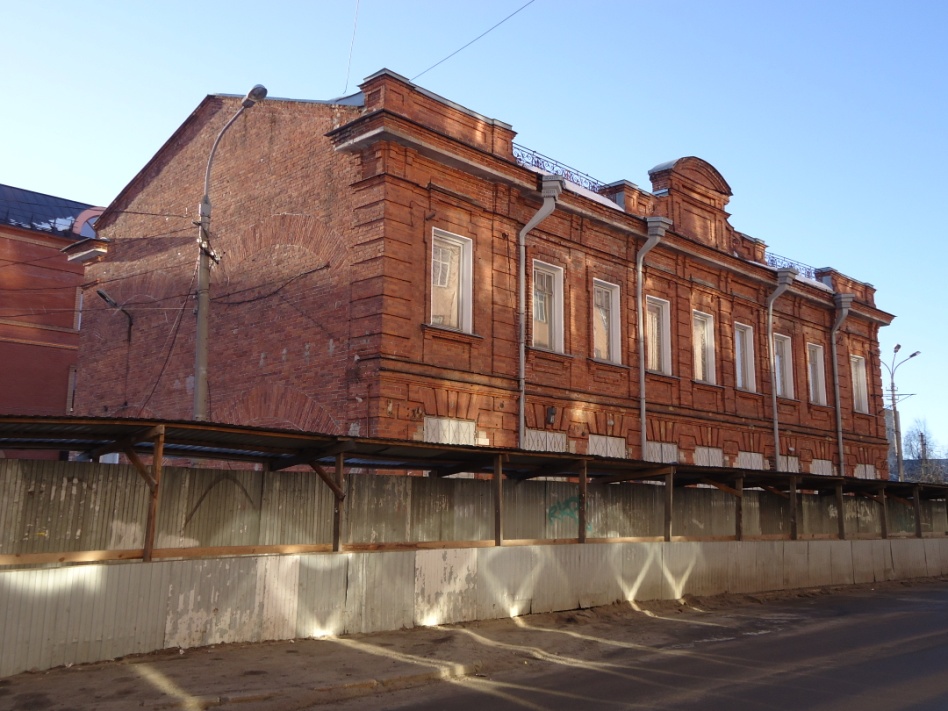 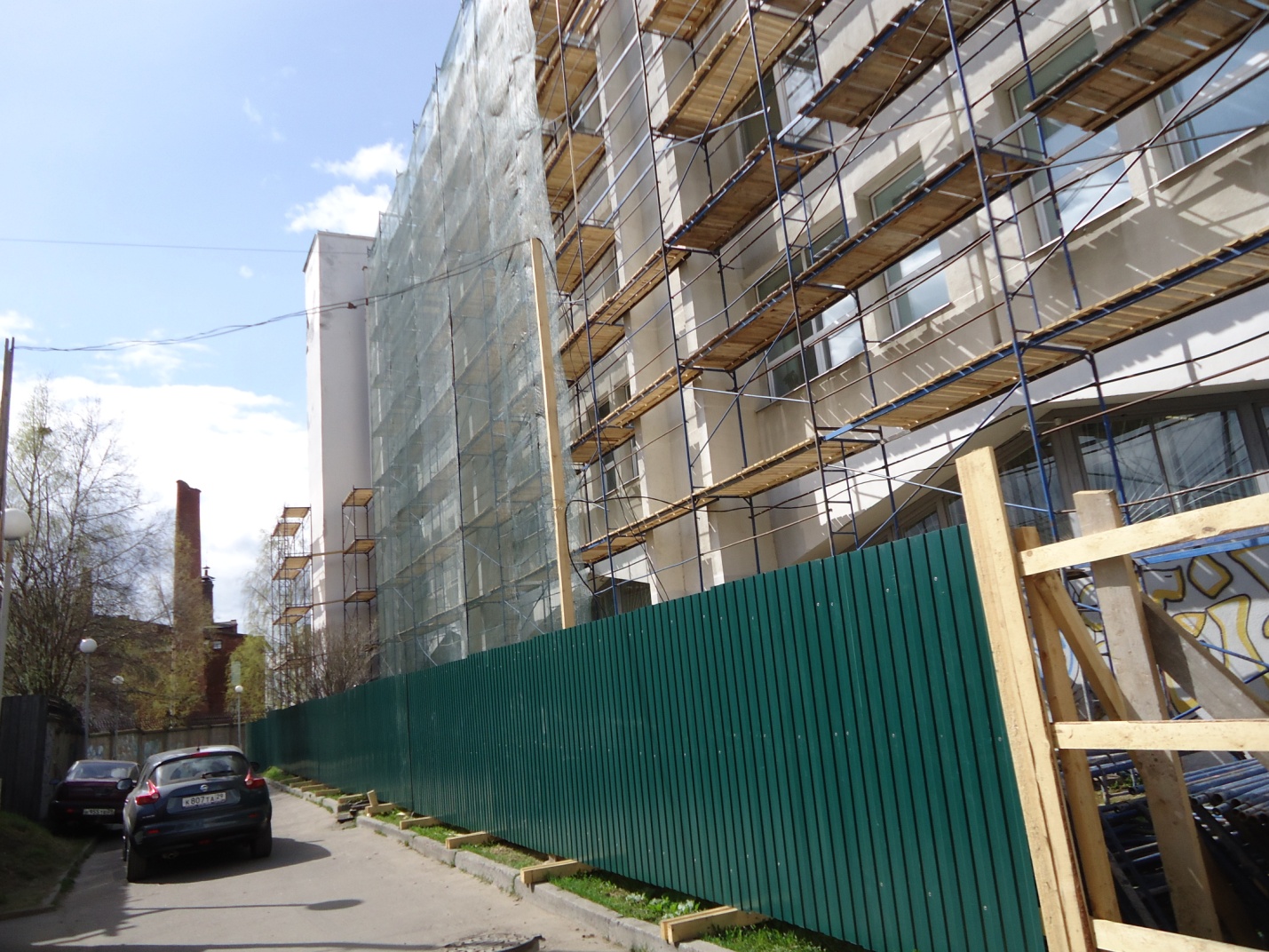 Капитальный ремонт фасадов здания государственного бюджетного учреждения культуры Архангельской области «Архангельская областная научная ордена «Знак почета» библиотека им. Н. А. Добролюбова»
19
Спасибо за внимание